Section 2.2
Graphs of Equations in Two Variables; Intercepts; Symmetry
THE GRAPH OF AN EQUATION
PROCEDURE FOR GRAPHING AN EQUATION
INTERCEPTS
SYMMETRY WITH RESPECT TO THE x-AXIS
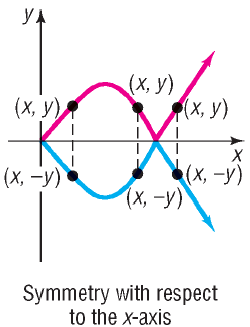 SYMMETRY WITH RESPECT TO THE y-AXIS
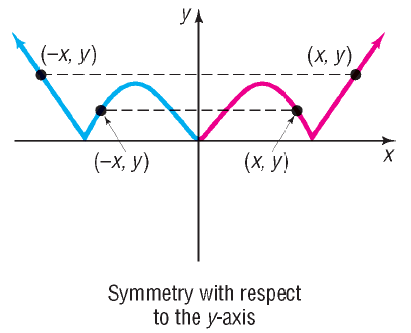 SYMMETRY WITH RESPECT TO THE ORIGIN
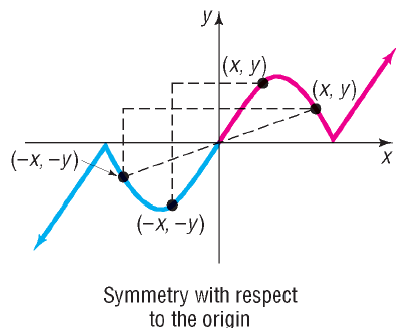 TESTS FOR SYMMETRY
To test the graph of an equation for symmetry with respect to